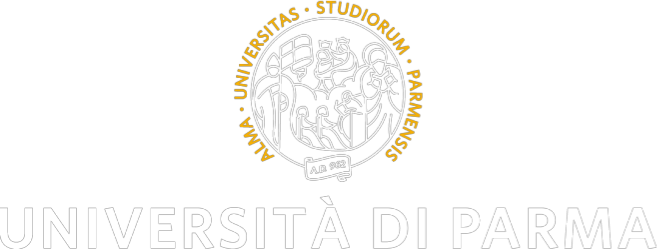 DIPARTIMENTO DI SCIENZE CHIMICHE, DELLA VITA E DELLA SOSTENIBILITA’ AMBIENTALE
CORSO DI LAUREA IN SCIENZE BIOMOLECOLARI, GENOMICHE E CELLULARI
ANALISI DELL’ ATTIVITA’ TOSSICOLOGICA DI ESTRATTI DI PARTICOLATO ATMOSFERICO 
NELLE LINEE CELLULARI HFL-1 E RAW 264.7
Relatore:
Prof.ssa Annamaria Buschini
Correlatore:
Dott.ssa Elena Riva
Laureanda:
Ilaria Maneli
ANNO ACCADEMICO 2021/2022
PARTICOLATO ATMOSFERICO
Miscela di piccole particelle e goccioline liquide, rilasciate nell’atmosfera da:
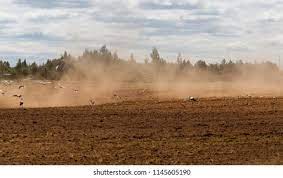 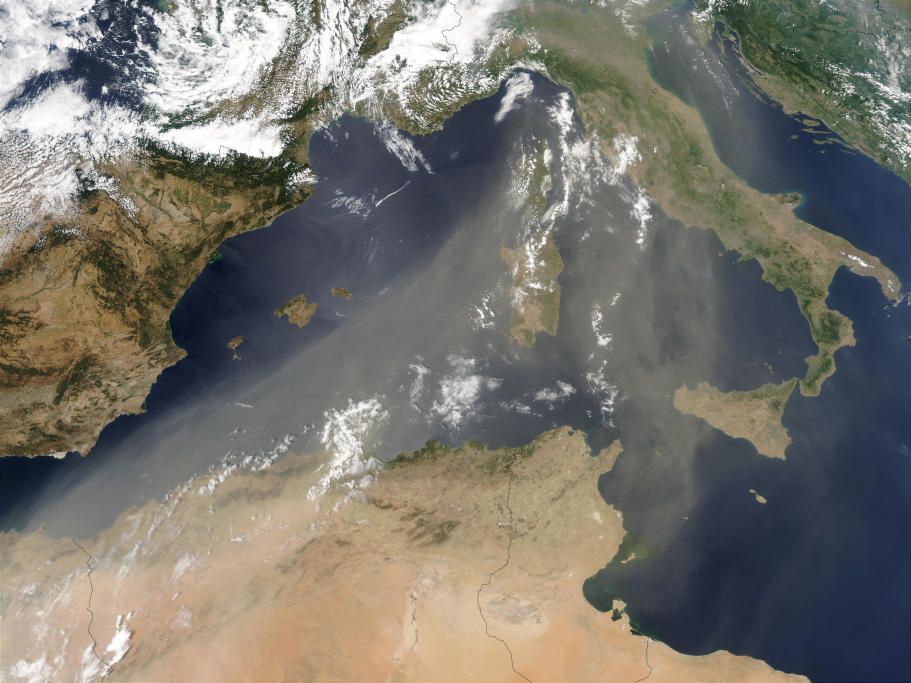 Processi naturali
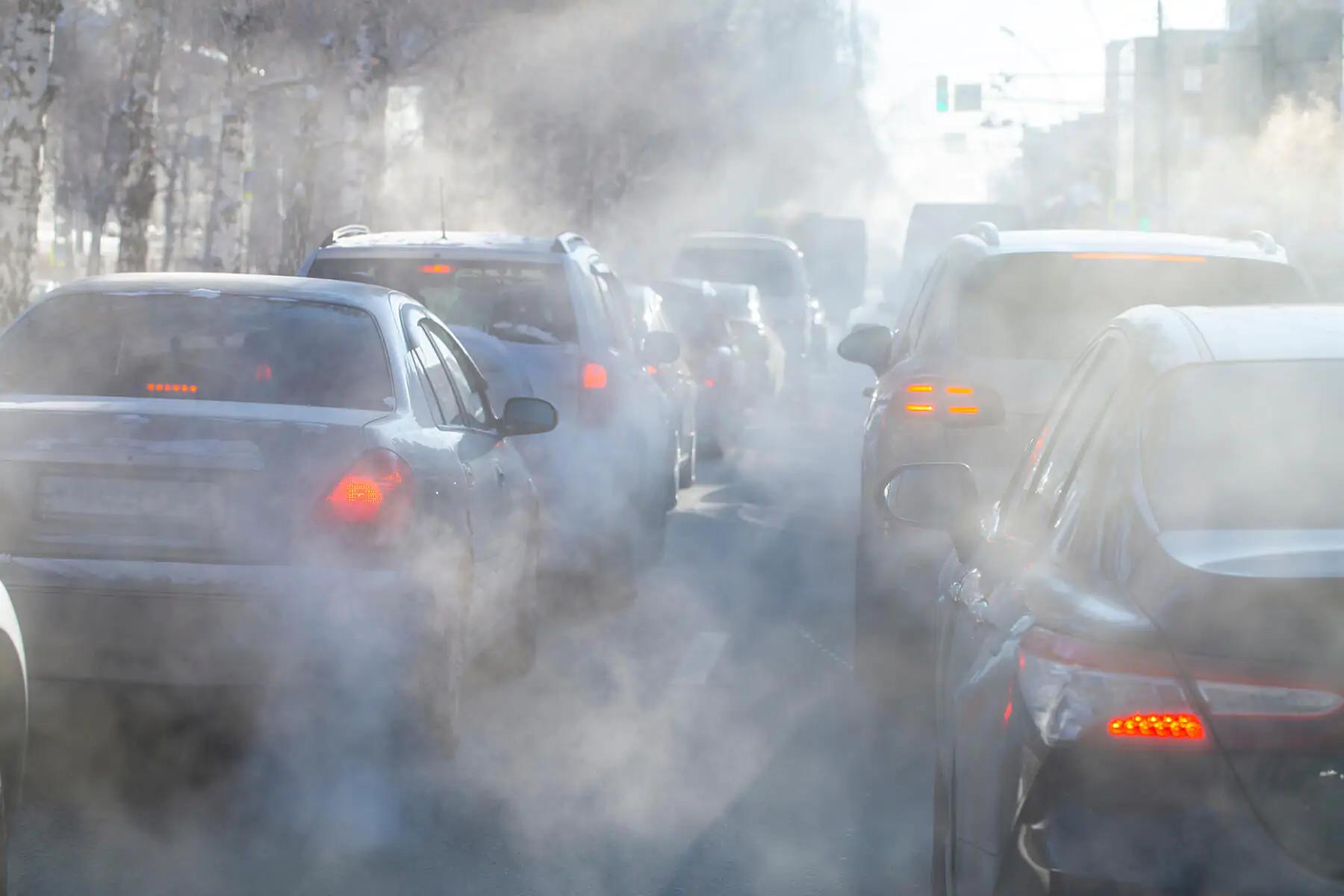 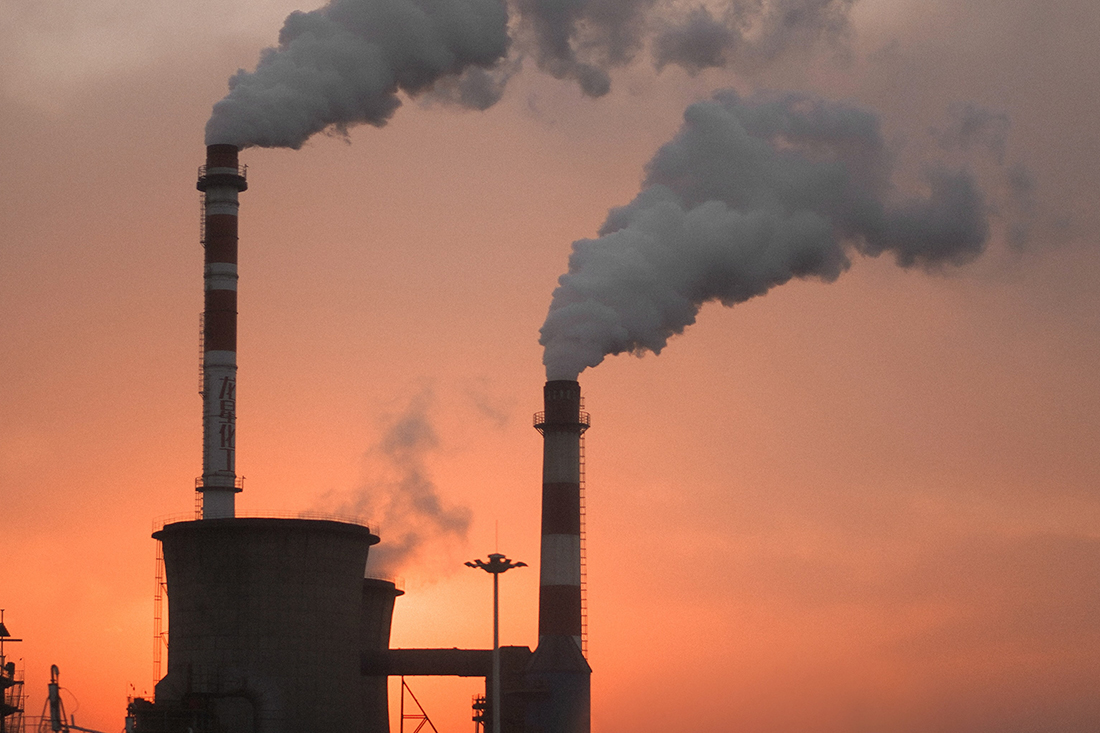 Attività antropogeniche
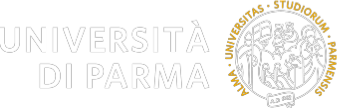 Classificazione e composizione chimica
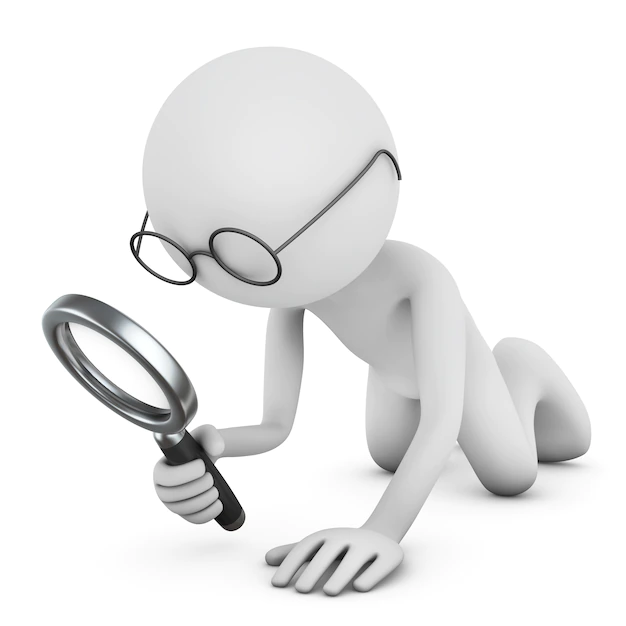 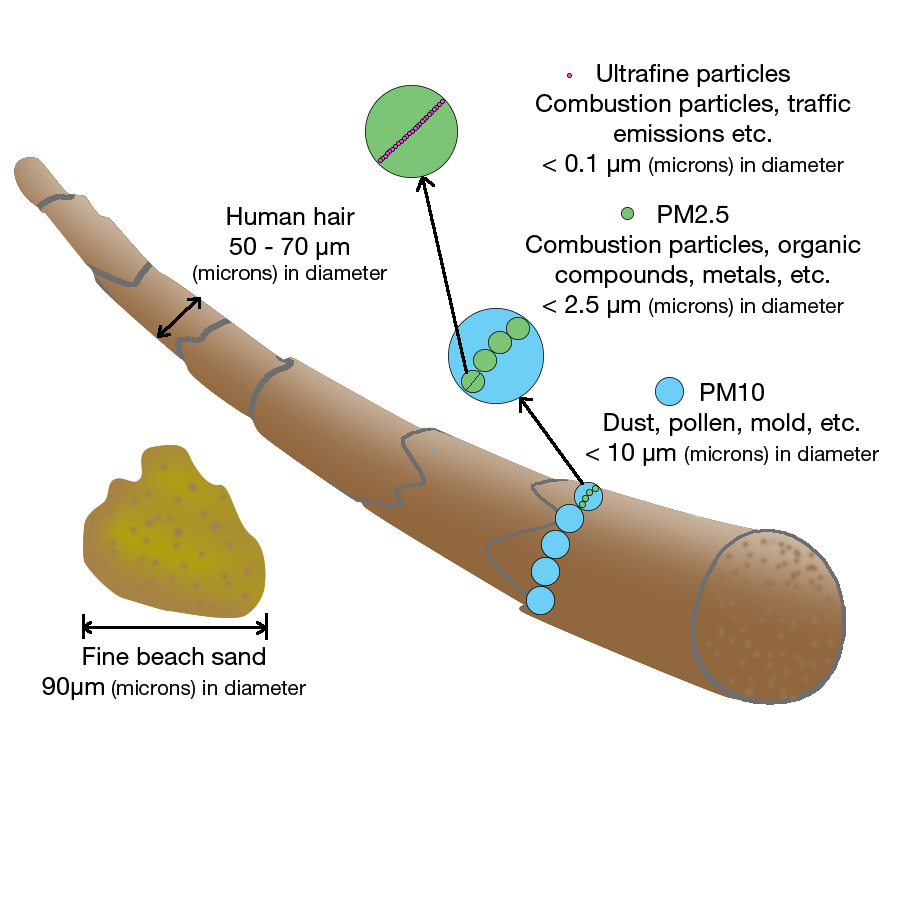 AED o diametro aerodinamico equivalente:
Grandezza equivalente utilizzata per descrivere il comportamento
di particelle in un fluido gassoso. Viene definito come il diametro
di una particella sferica avente densità unitaria e un comportamento
aerodinamico uguale (ad esempio, stessa velocità di sedimentazione) a quello della particella considerata, nelle stesse condizioni di temperatura, pressione e umidità relativa.
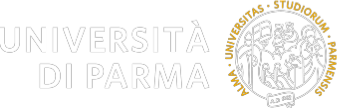 Evidenze epidemiologiche
Brain
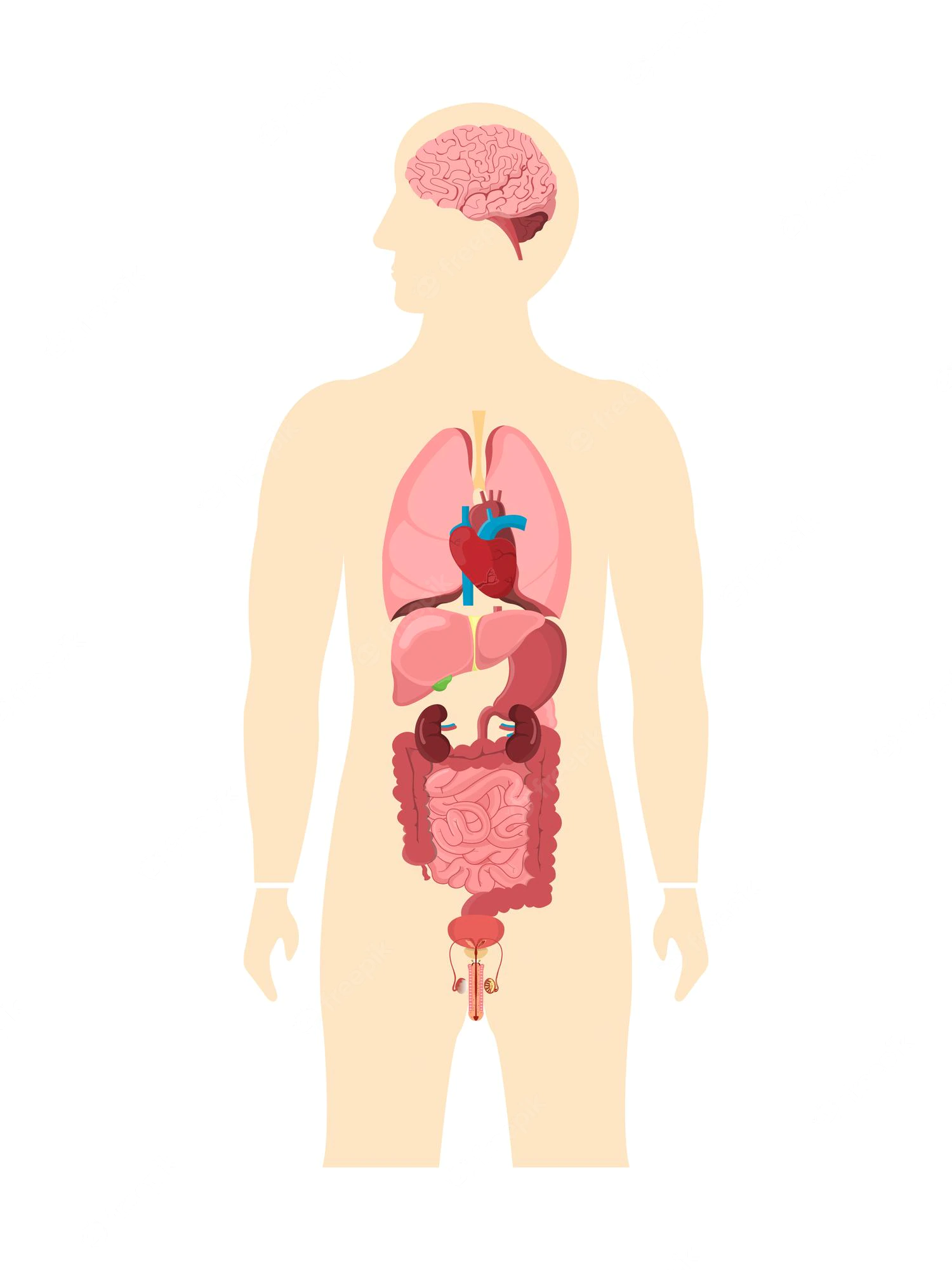 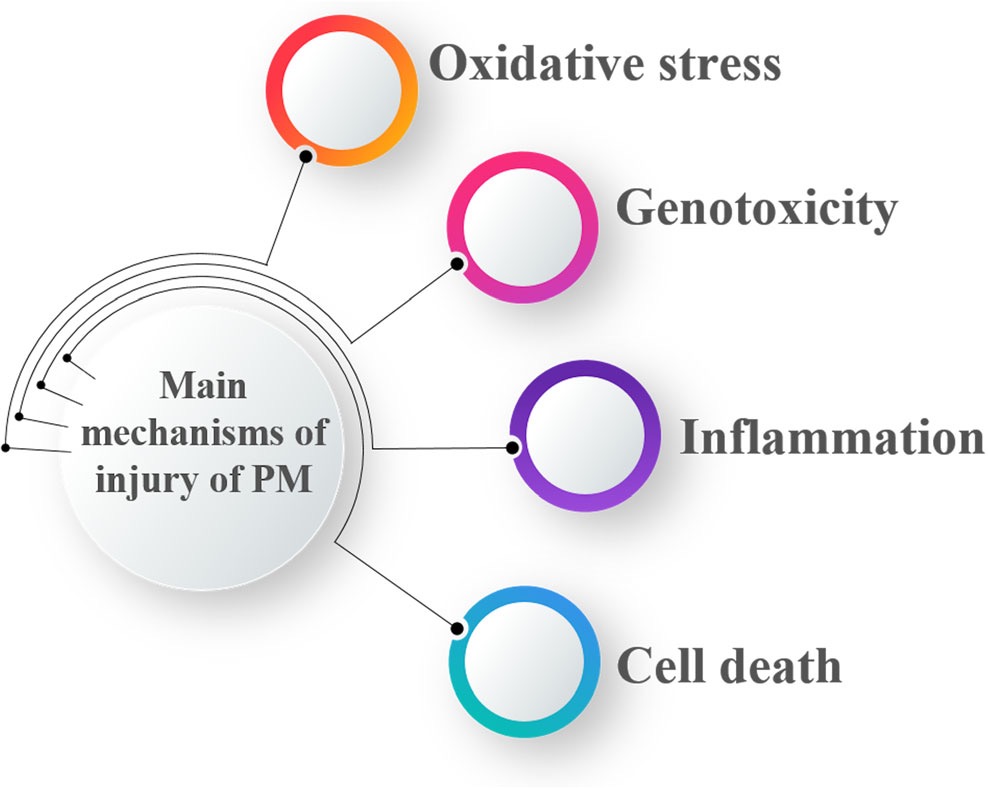 Lung
Heart
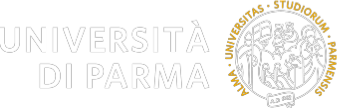 Meccanismi infiammatori associati al PM2.5
Sistema respiratorio
Sistema cardiovascolare
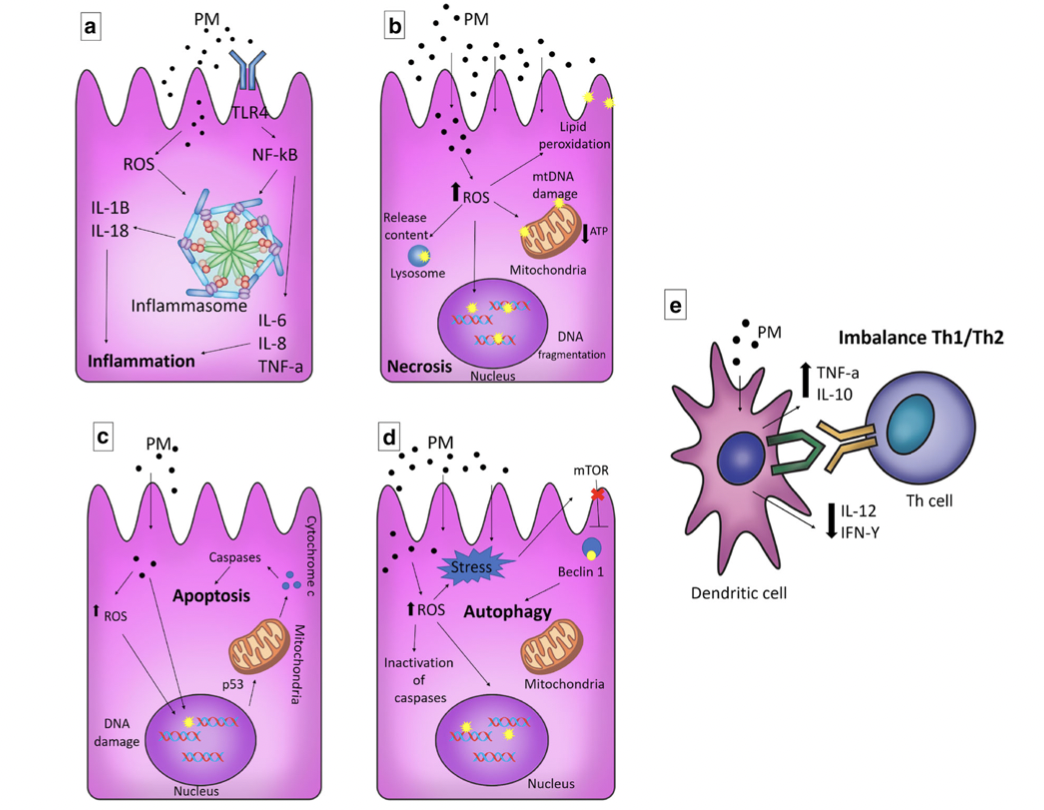 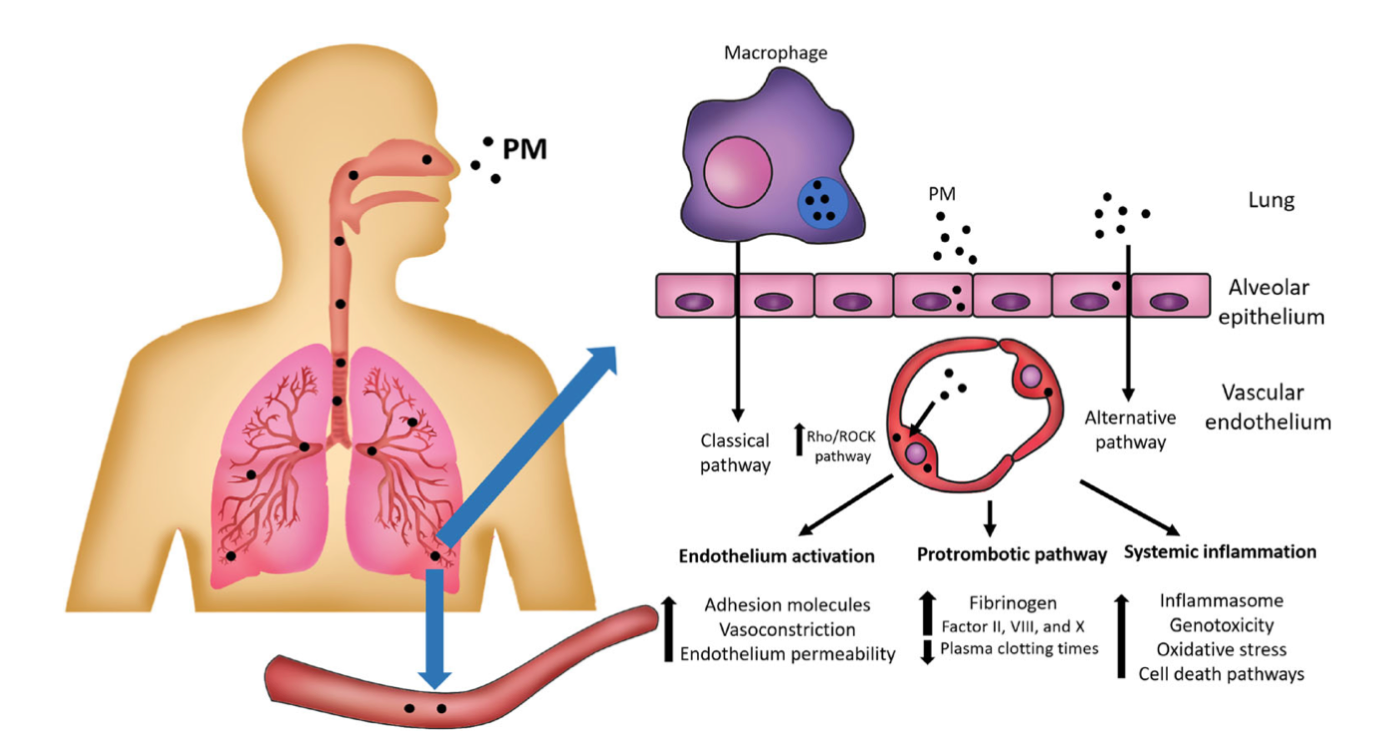 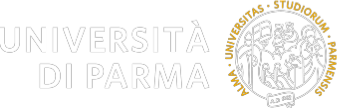 Scopo della tesi
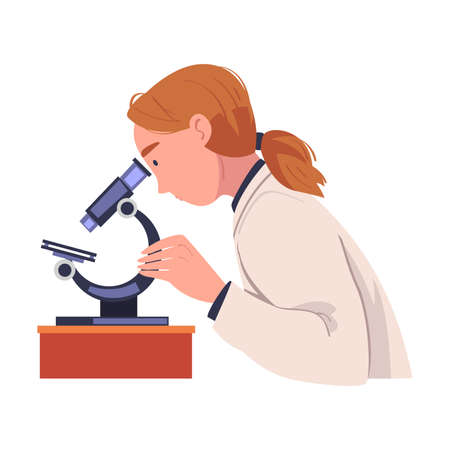 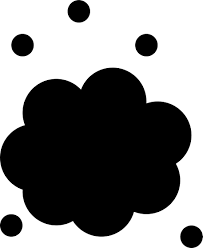 HFL-1
Vitalità
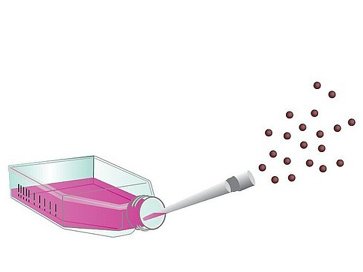 A
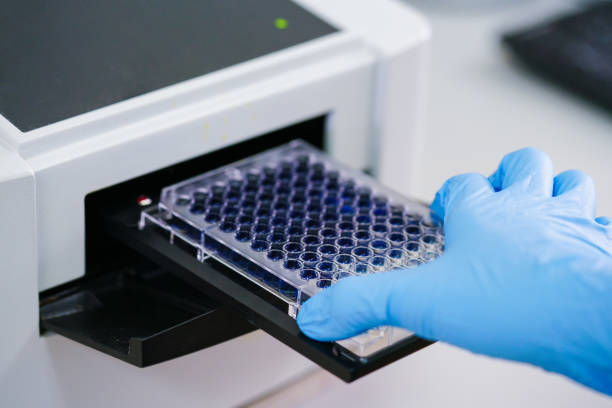 ROS Assay
B
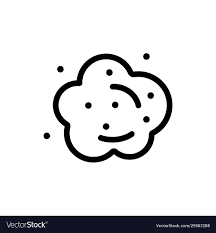 - IL-8
- IL-6
- TNF-⍺
- IL-1β
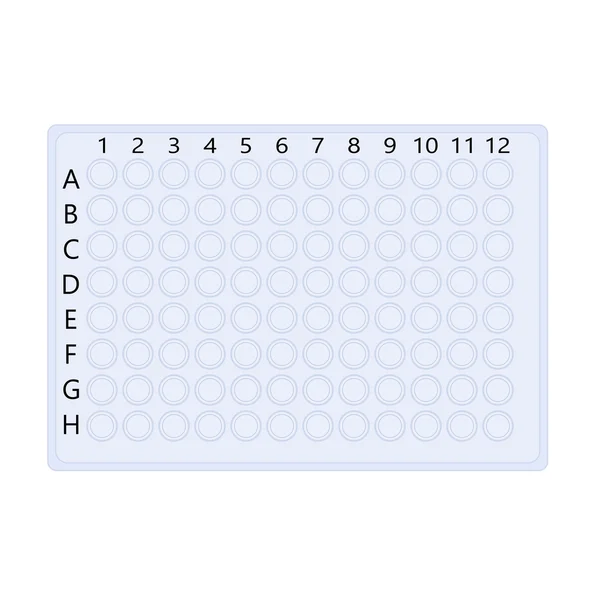 ELISA
RAW 264.7
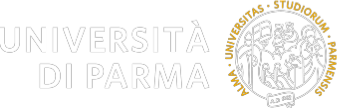 Materiali e metodi
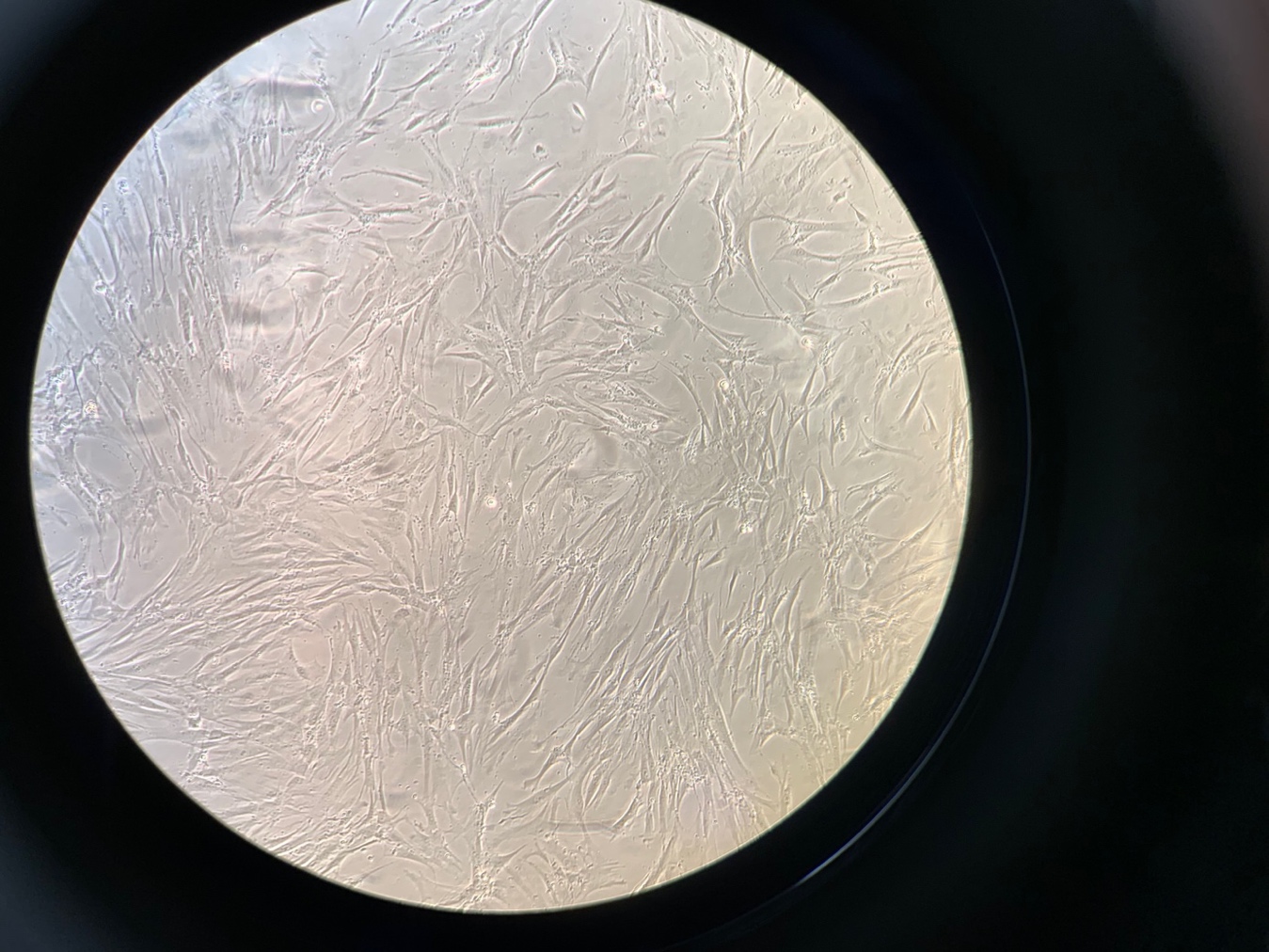 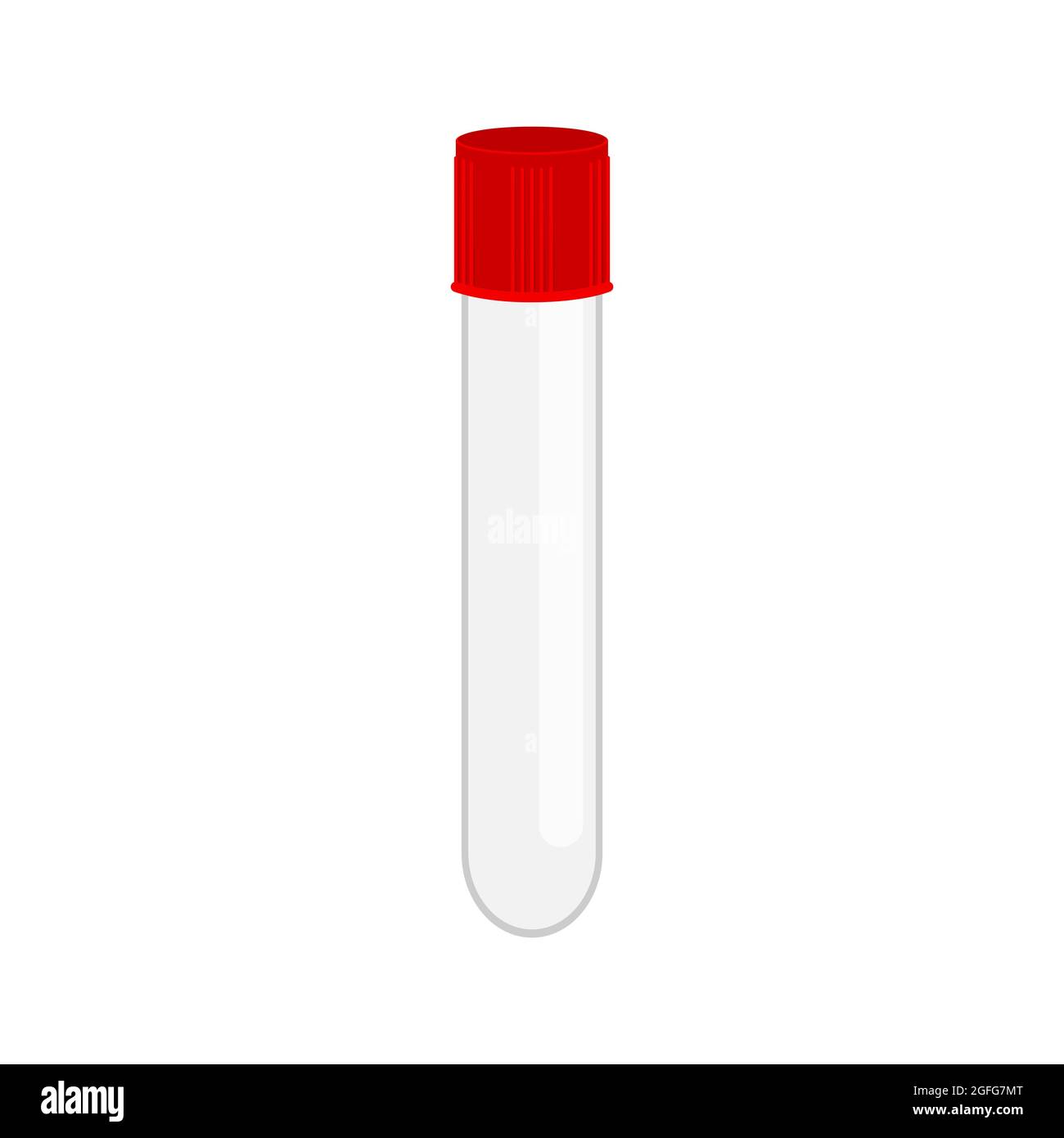 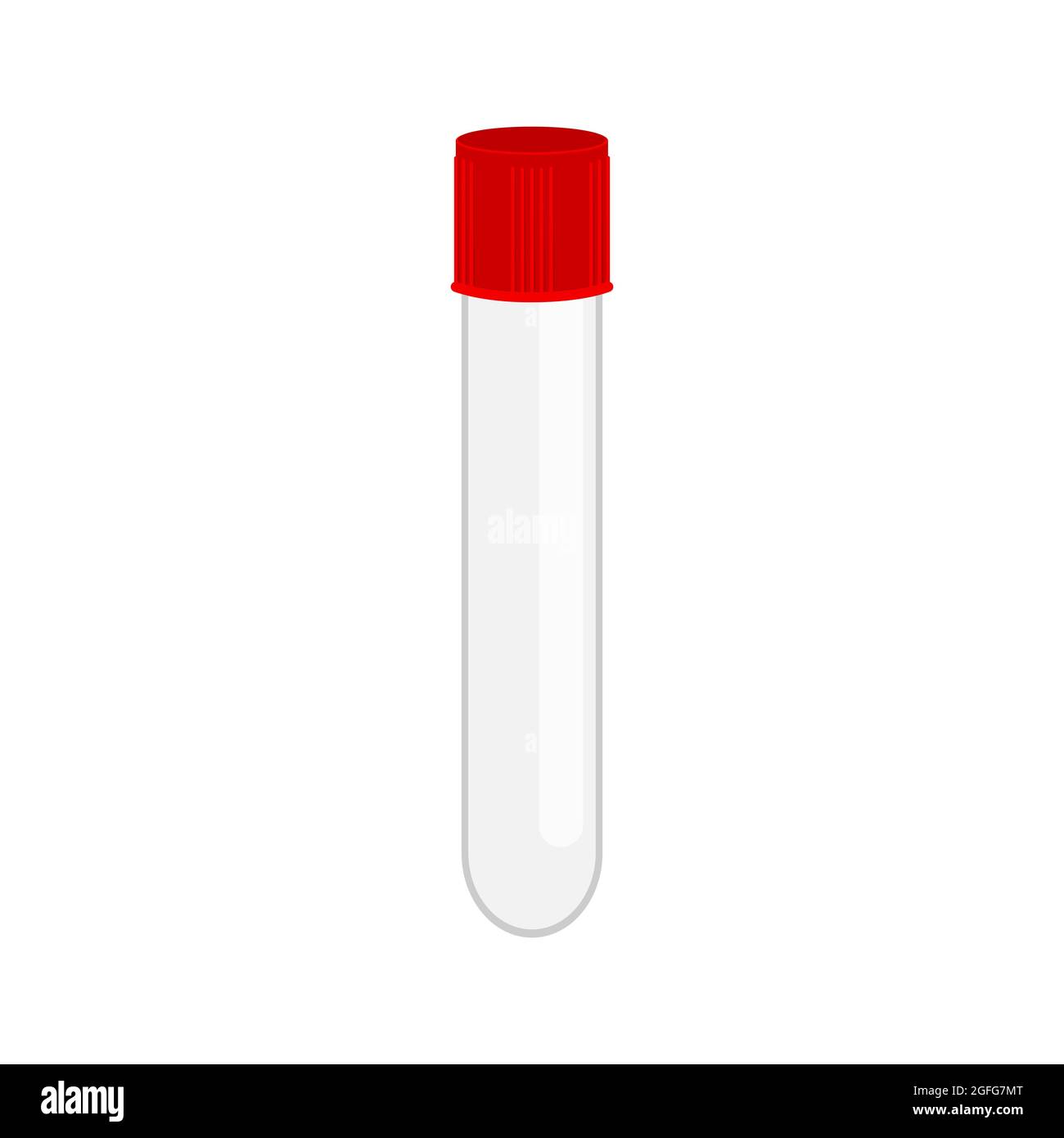 A
B
Zona sub-urbana non interessata
da attività industriali a vocazione agricola
Zona sub-urbana interessata
da differenti fonti inquinanti
HFL-1
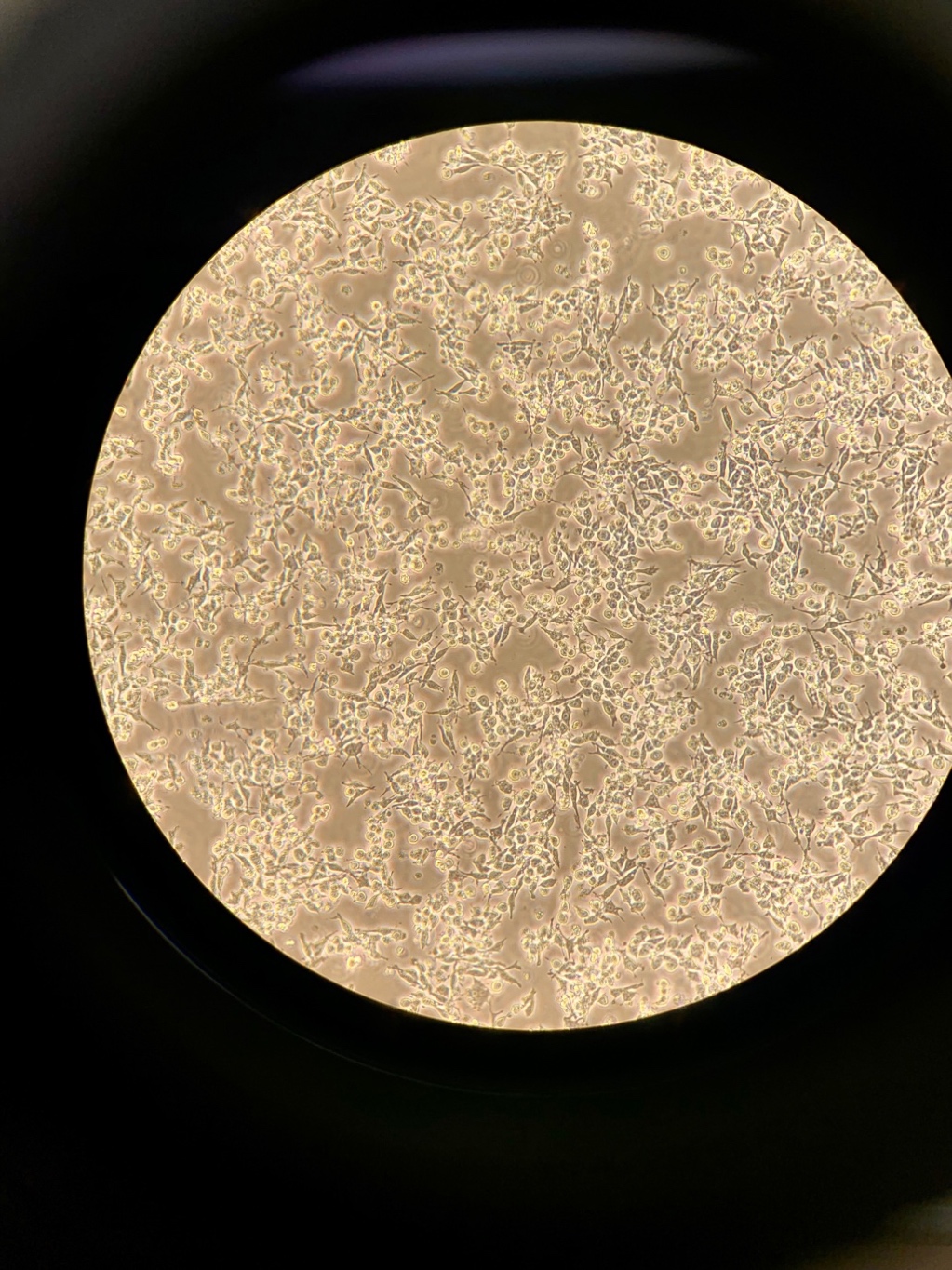 Trattamento delle linee cellulari HFL-1 e RAW 264.7 
con estratti di campioni di PM2.5, A e B, saggiati a tre concentrazioni:

2,5 m3 di aria equivalente;

5 m3 di aria equivalente;

10 m3 di aria equivalente.
RAW 264.7
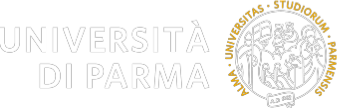 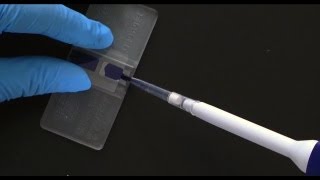 Valutazione della vitalità mediante Trypan blue
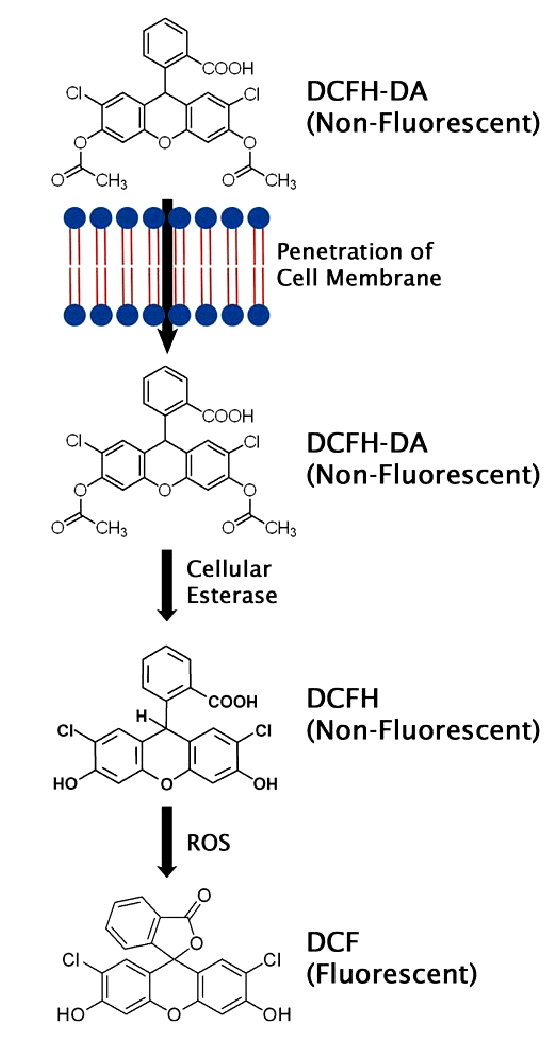 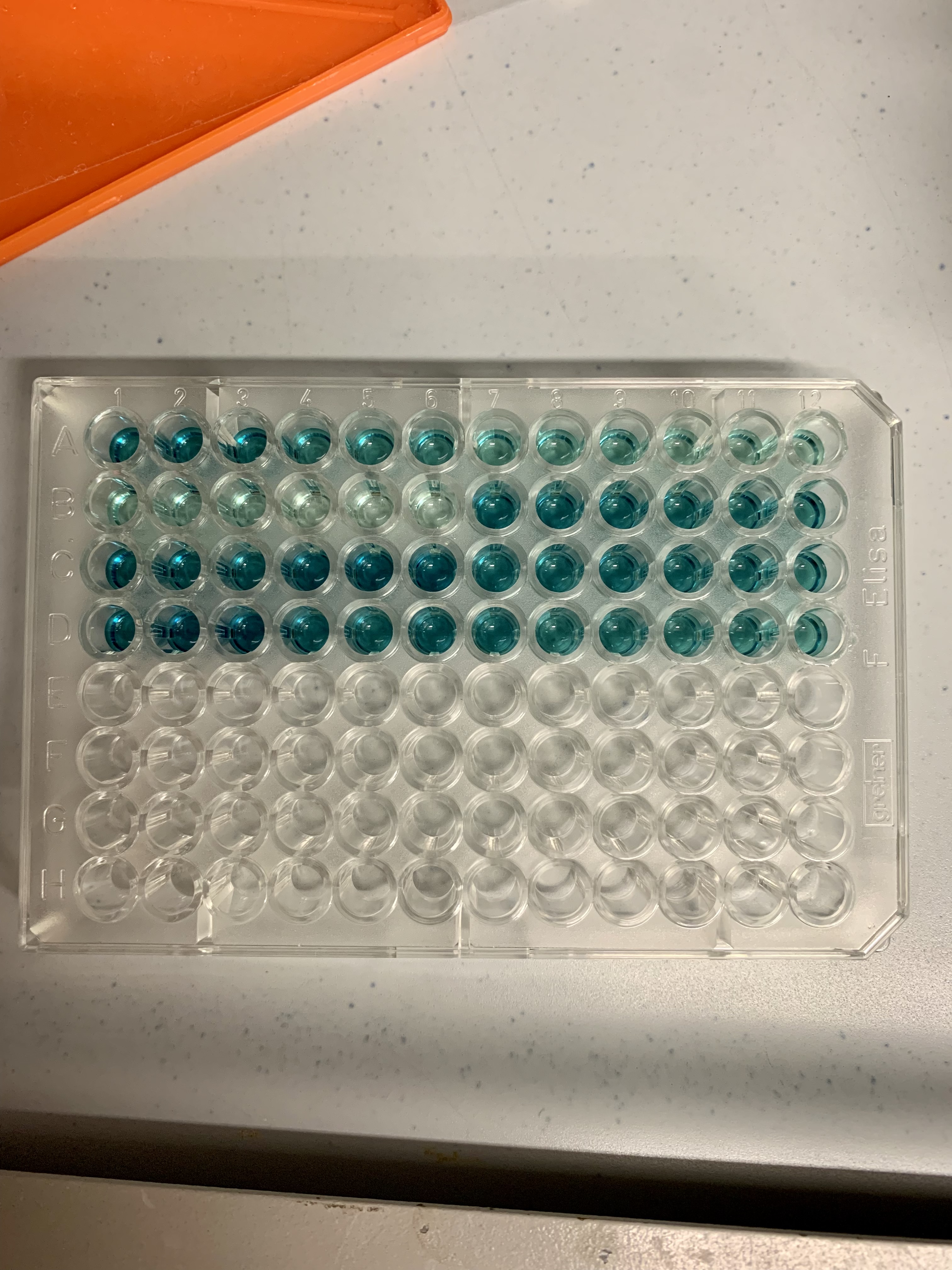 ROS assay
ELISA Sandwich (Enzyme-linked immunosorbent assay) HFL-1
     (IL-8, IL-6, TNF-⍺ e IL-1β)
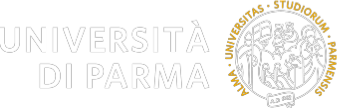 Risultati – Valutazione della vitalità e della mortalità cellulare
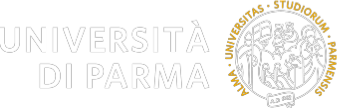 Risultati – Quantificazione dei ROS intracellulari – RAW 264.7
**
**
*
*
*
**
*
*
***
***
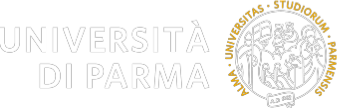 Risultati – Quantificazione dei ROS intracellulari – HFL-1
*
***
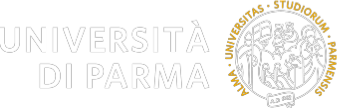 Risultati – Valutazione dell’espressione delle citochine infiammatorie nelle cellule HFL-1 (IL-8 e IL-6)
**
*
**
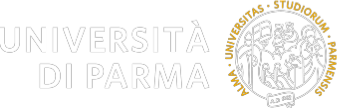 Risultati – Valutazione dell’espressione delle citochine infiammatorie nelle cellule HFL-1 (TNF-⍺ e IL-1β)
**
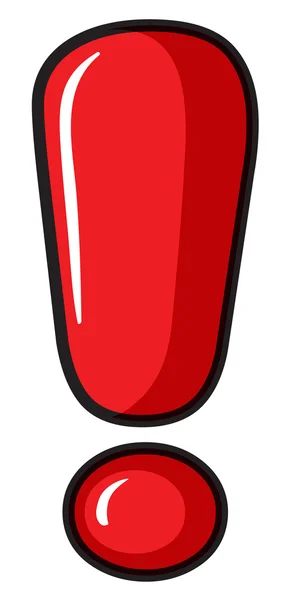 Per IL-1β, i valori registrati rimangono al di sotto della
soglia rilevabile dal kit.
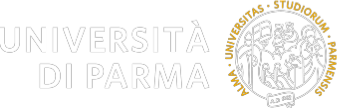 Conclusioni
Nessuno dei due campioni induce citotossicità o variazioni nel numero di cellule su entrambe le linee cellulari;

Sia il campione A che il campione B sono in grado di indurre la produzione di ROS intracellulari;
      
Diverso è il dato derivante l’espressione delle citochine infiammatorie, in quanto il comportamento
     due campioni è risultato differente.
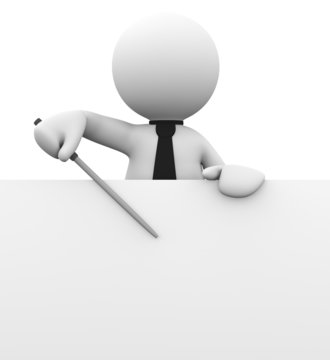 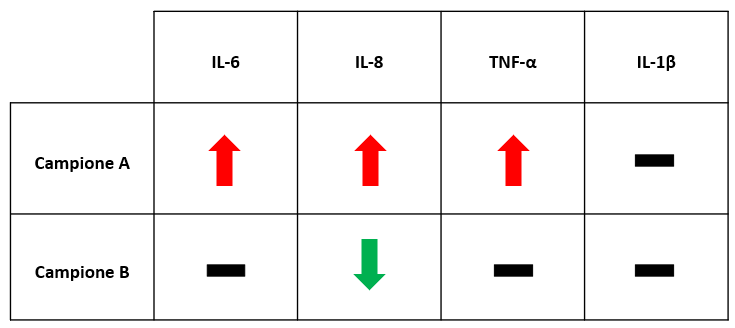 Prospettive future
Analisi trascrizionali;
ELISA sulla linea cellulare 
     RAW 264.7
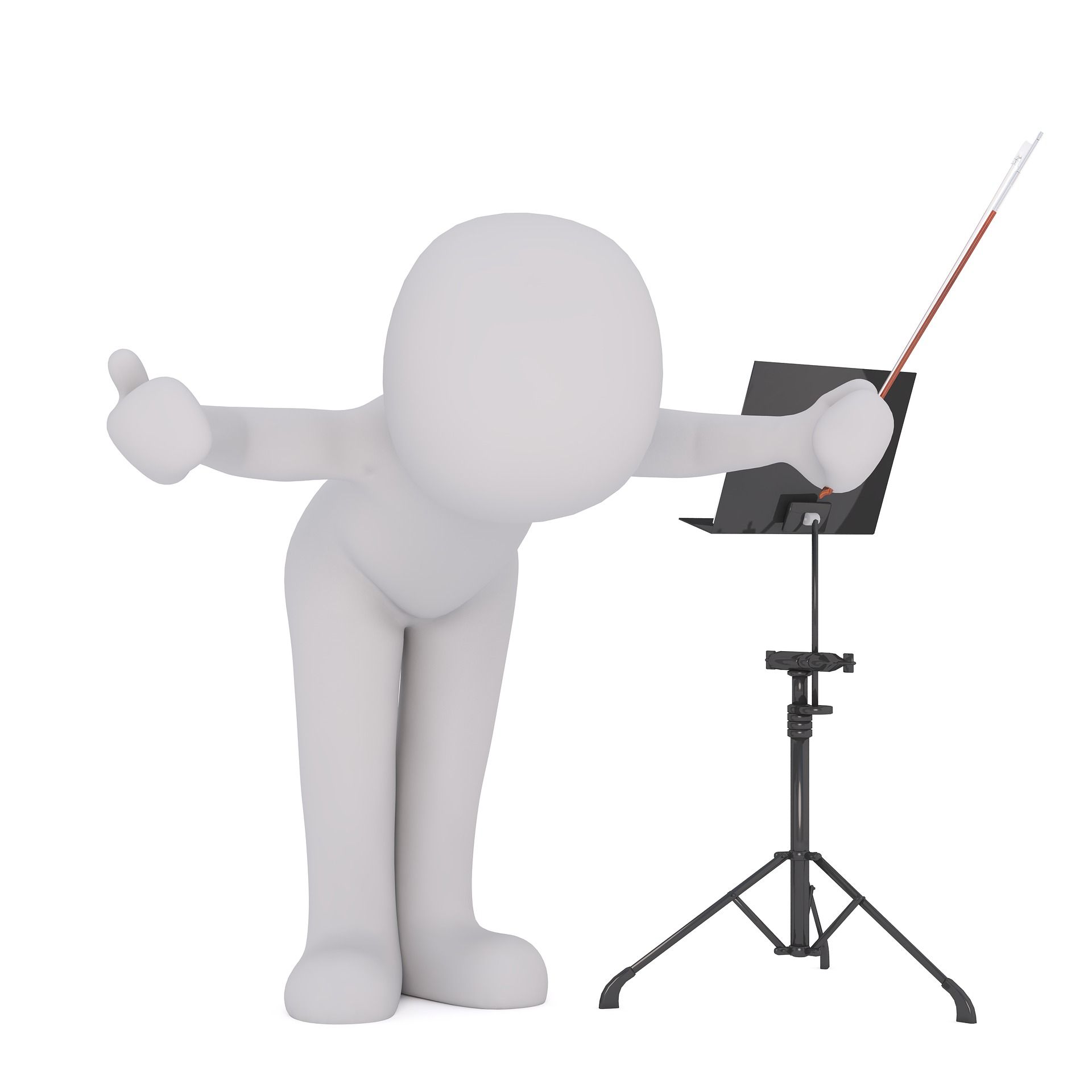 Grazie per l’attenzione!